Mobile SMARTS: Склад 15 с МДЛП
Предназначен для работы с маркированными лекарственными препаратами.
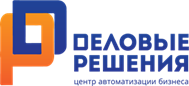 Теперь работать легко и удобно!
Используя программное обеспечение от компании Клеверенс, Вы можете не беспокоиться в правильности товароучетных операций на складах.
 Надежное ПО, со стабильной работой.
Специализированный софт от компании Клеверенс поможет раскрыть потенциал большого перечня оборудования смартфоны, планшеты, терминалы сбора данных и многое другое.
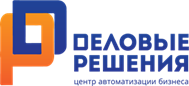 Давайте рассмотрим  подробнее возможности  Mobile SMARTS: Склад 15 с МДЛП
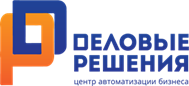 Приемка
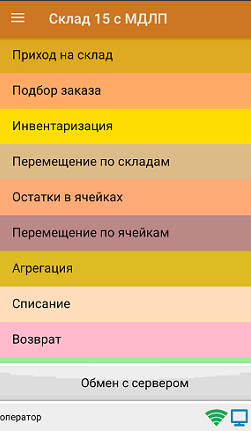 Операция «Приход на склад» в программном продукте «Склад 15 с МДЛП» -  это возможность принять промаркированный товар (лекарственные препараты) по всем правилам, сканируя его коды маркировки.
*Помарочная приемка
*Полная проверка содержимого транспортных упаковок
*Частичная проверка содержимого транспортных упаковок 
*Доверительная приемка по сканированию транспортных упаковок
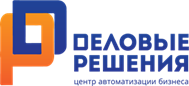 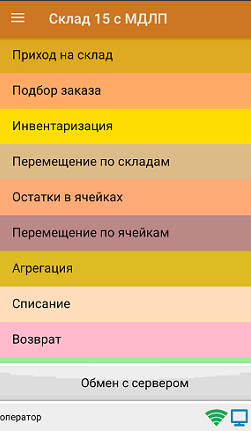 Отгрузка
это возможность отгрузить промаркированный товар (лекарственные препараты) по всем правилам, сканируя его коды маркировки.
*Помарочная отгрузка
*Отгрузка по КМ с агрегацией в короба (палеты)
*Отгрузка коробами и россыпью
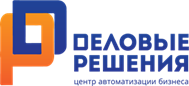 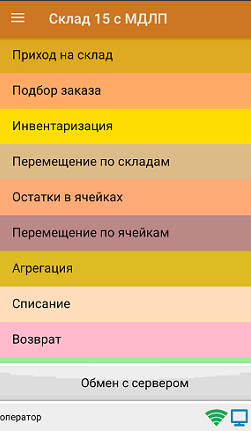 Агрегация
процесс объединения товара в транспортную упаковку с сохранением информации о каждой вложенной товарной единице
*Товар в коробки
*Коробки в палеты
*Разагрегация
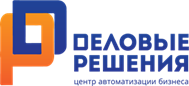 Адресное хранение
хранение товара на складе, который разделен на зоны хранения (т.н. ячейки), в которые можно размещать различные номенклатурные позиции
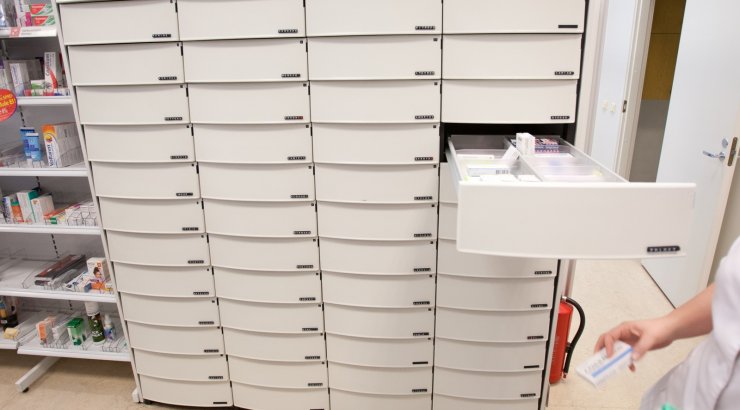 1 Приход товара на склад
2 Подбор заказа
3 Инвентаризация 
4 Перемещение по ячейкам
5 Проверка содержимого в ячейках или поиск товара по ячейкам.
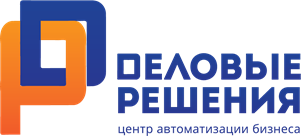 Большой перечень программных продуктов и оборудования .Для работы с маркированным лекарственными препаратами подходит оборудование с возможностью считывания 2D штрихкода.
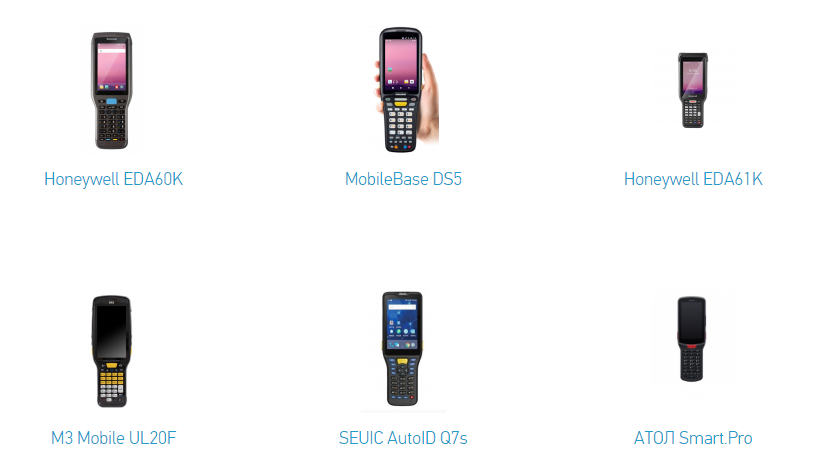 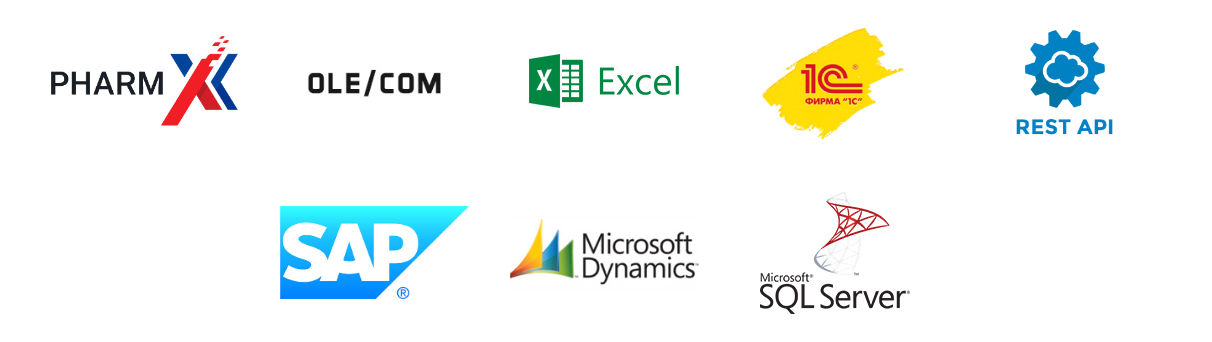 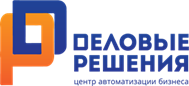 Цены и варианты лицензий
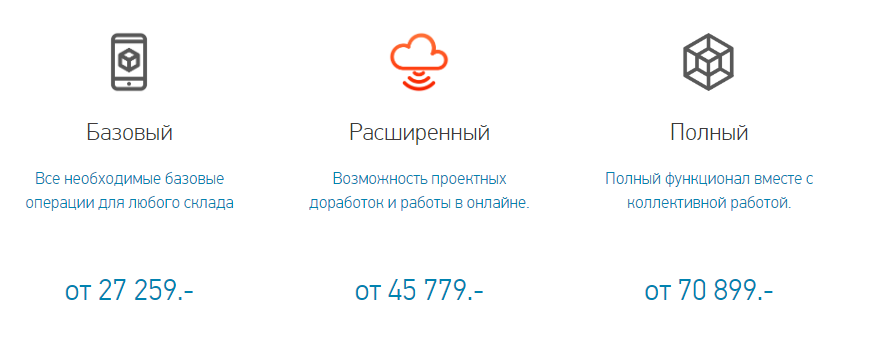 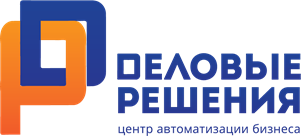 Спасибо за просмотр и выбор компании Деловые решения!
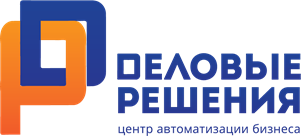